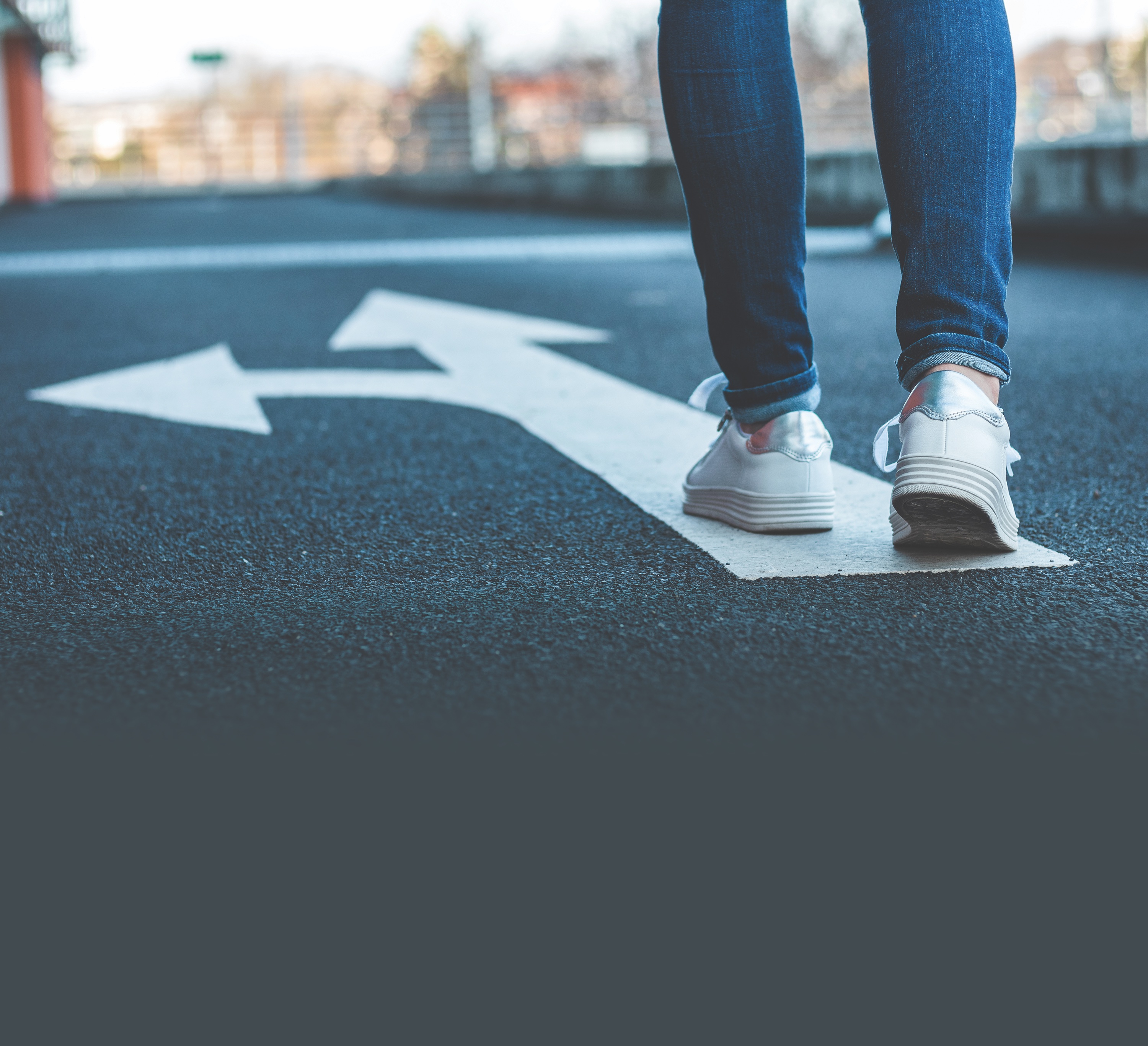 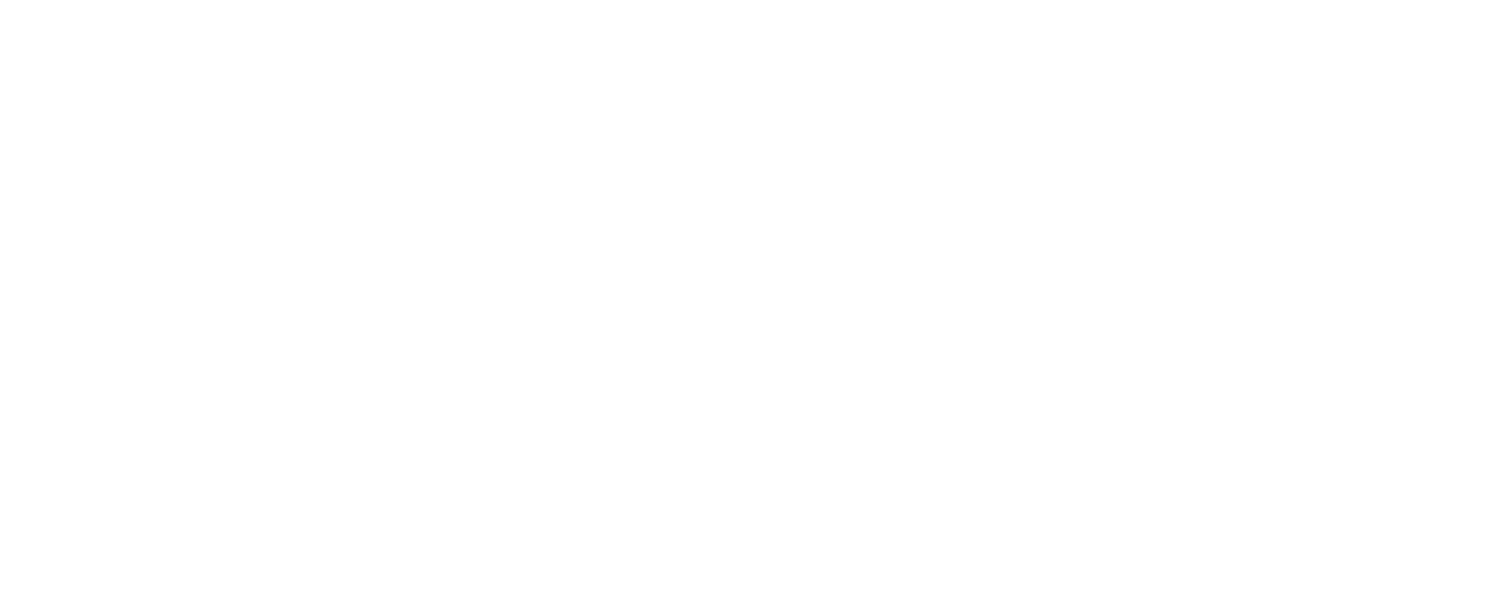 12+ Years Experience Designing Health Plans
Insert Date
Member Engagement Communications
Open Enrollment